21 WRZEŚNIA MIĘDZYNARODOWY DZIEŃ POKOJU
UCHWALENIE MIĘDZYNARODOWEGO DNIA POKOJU
Oficjalnie Międzynarodowy Dzień Pokoju uchwalono dopiero w 2001roku rezolucją 55/282 a obchody przeniesiono z trzeciego wtorku września na 21 września. Pierwsze obchody w nowym terminie obchodzono w 2002 roku.
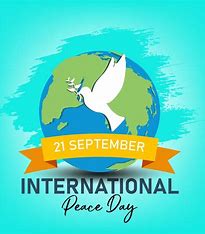 IDEE MIĘDZYNARODOWEGO DNIA POKOJU
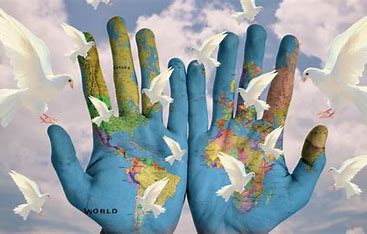 Idea globalnej współpracy.
Idea pokojowego współżycia ludów.
Idea przeciwstawianiu się konfliktom zbrojnym.
Idea proklamująca pokój, jako wartość globalnego porozumienia między państwami.